OPERACIÓN Y MANTENIMIENTO POZO TOSCANA
Ing. Víctor Noel Neri Becerril
Aguas subterráneas
Acuífero .- Se define como una formación geológica que está constituida por una o más capas de rocas, capaz de almacenar y ceder el agua.
Pozo Toscana
Profundidad total: 238 metros
99 metros de tubería ciega
79 metros de columna 
Diámetro de columna 6 pulgadas
Bomba 24 lts /seg, actualmente 19 lts/seg.
Motor 50 hp
PARTES DE POZO PROFUNDO
PARTES DE UNA BOMBA SUMERGIBLE
Sistema de distribución
Extracción del pozo profundo
Nivel estático 47 metros
Nivel dinámico 72 metros
 
Sistema de desinfección (hipoclorito de sodio al 13%)
Cisterna de almacenamiento
Capacidad 959 m3

Filtrado

Rebombeo a tanque de distribución
75 m3
FILTRADO
Tanques metálico de acero negro con recubrimiento especial para agua potable.
Válvulas automáticas, presión de trabajo de 2 a 4 kg/cm2
 Controlador digital de tiempo.
Material filtrante por medio de arenas.
Hierro , Manganeso, ácido sulfhídrico
SISTEMA DE FILTRADO
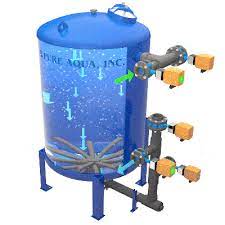 Extracción del pozo
Extracción promedio mensual 18320 m3
Consumo Kwh
Consumo promedio mensual  8416 kWh
El más eficiente energéticamente
2.17 m3/kWh
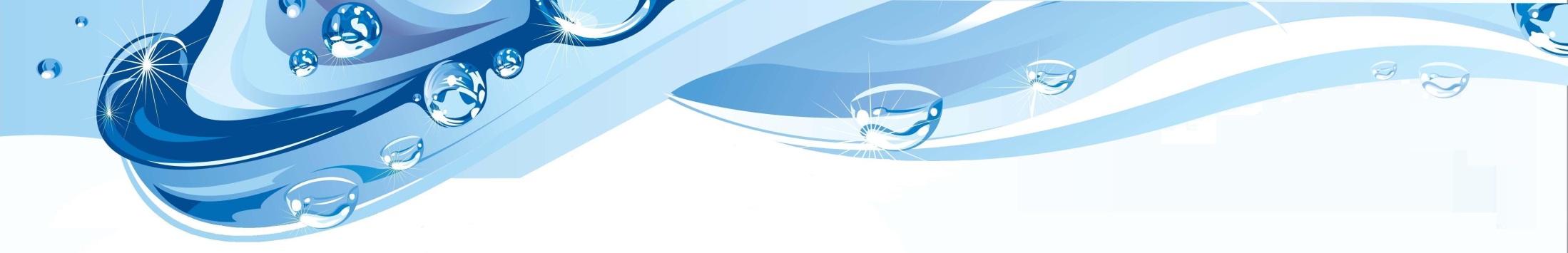 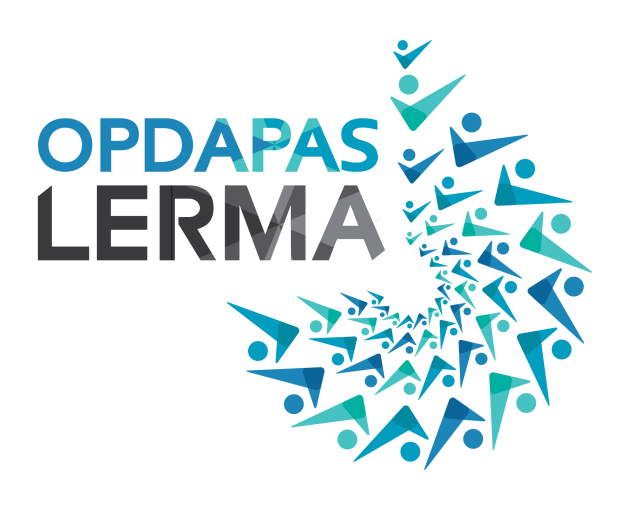 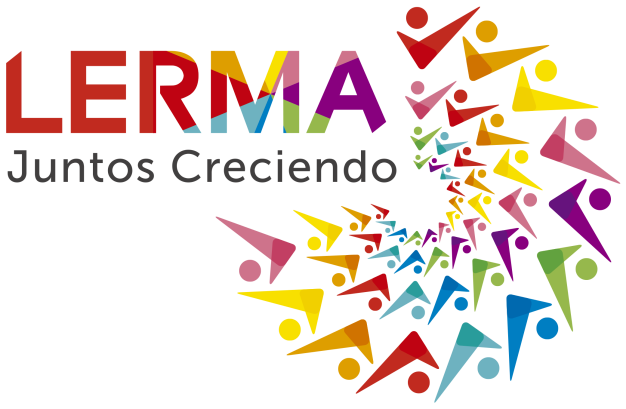 CULTURA DEL AGUA
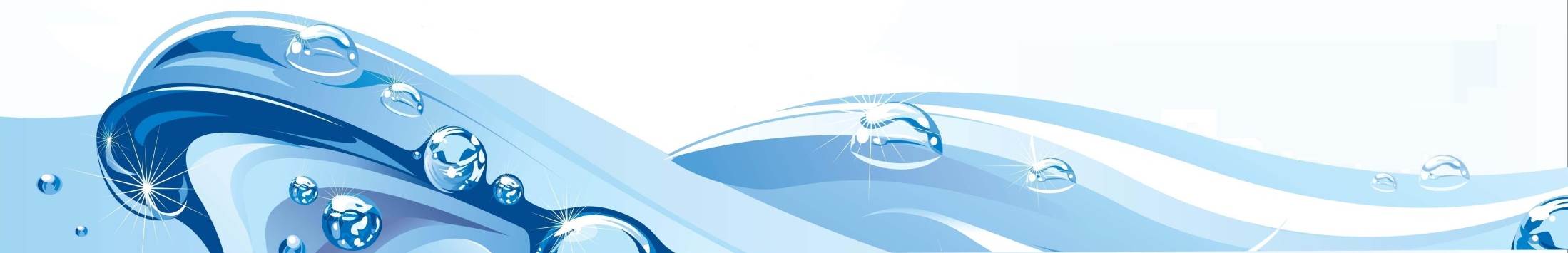 CULTURA DEL AGUA
Cultura del agua, comprende los hábitos y costumbres para su cuidado, se enfoca en la manera cómo los seres humanos se relacionan con el agua y su medio ambiente.
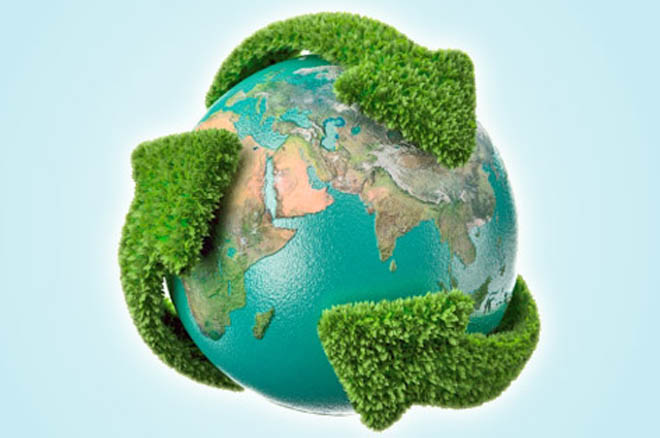 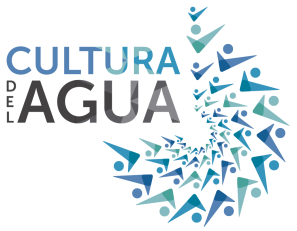 El agua en TU PLANETA
97% del agua es salada

 2%  del agua se encuentra  en los polos (congelada)

 1%  del agua  es consumible
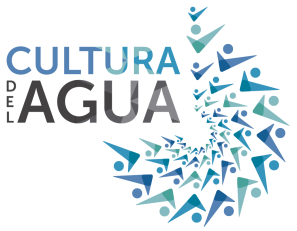 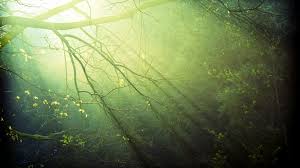 EL .025% SE REPARTE 
ENTRE  LA NATURALEZA
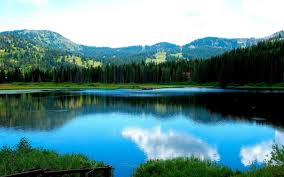 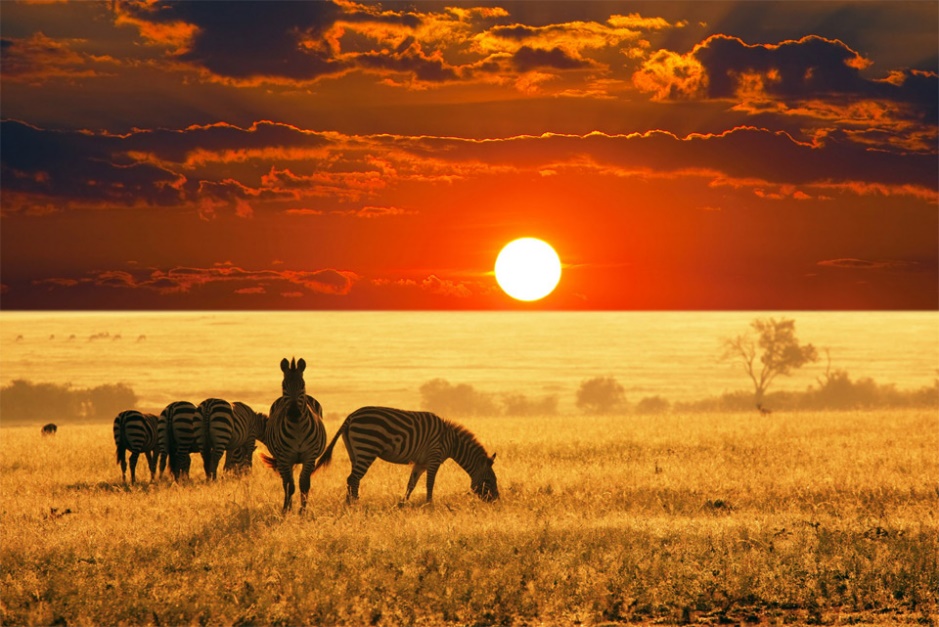 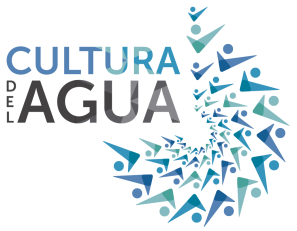 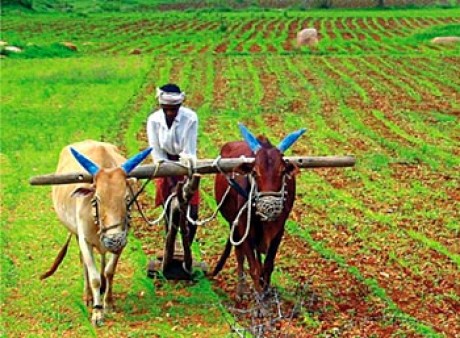 USO INDUSTRIAL
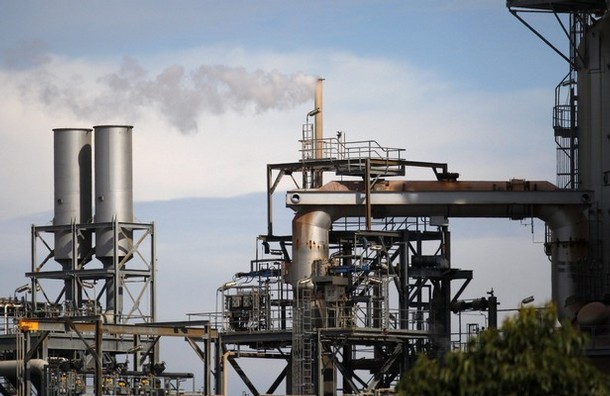 USO AGRÍCOLA
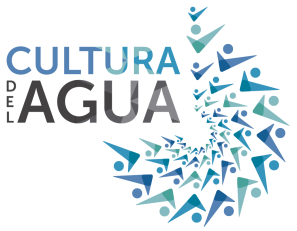 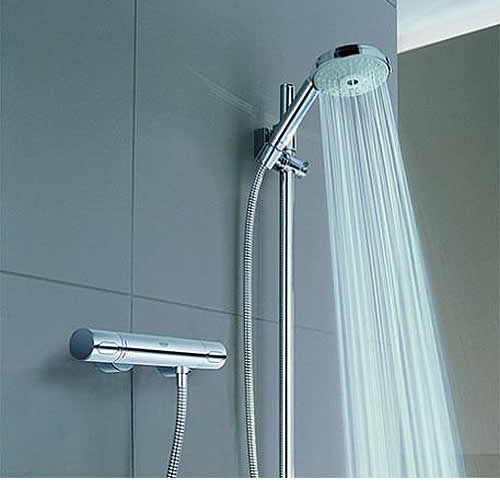 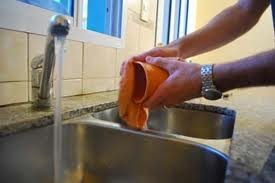 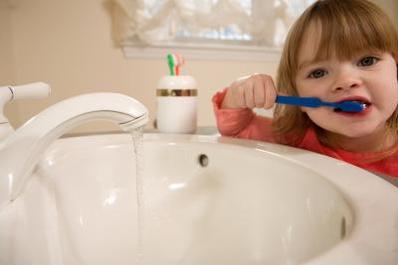 USO DOMÉSTICO
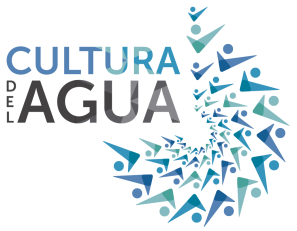 AGUA y salud
Nuestro organismo funciona adecuadamente gracias a la cantidad de agua que contiene, ya que nuestro cuerpo esta formado por un 75% de agua.

Es importante consumir por lo menos 2 litros de agua diariamente si no morirías en 3 ó 4 días.

Permite una hidratación adecuada.

Contribuye a la excreción constante de desechos.

Da más vitalidad, elasticidad y suavidad en la piel.
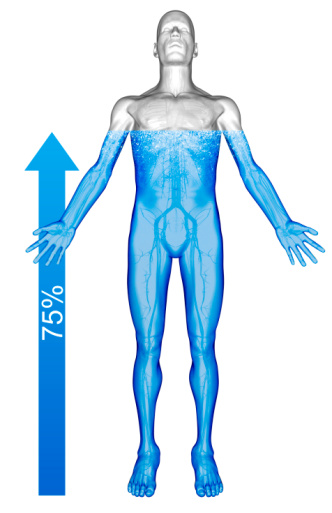 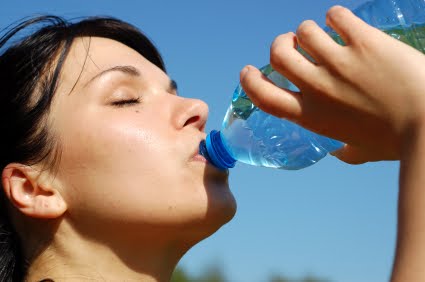 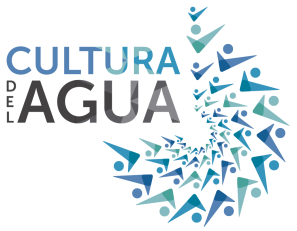 NO  PARA  TODOS
MÁS DE 1050 MILLONES DE PERSONAS VIVEN EN LUGARES DONDE EL AGUA ES ESCASA
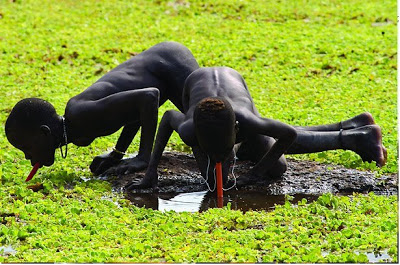 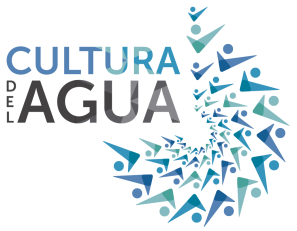 CULPABLE DE LA MUERTE
15 MILLONES DE NIÑOS AL AÑO MUEREN POR CÓLERA Y DIARREA
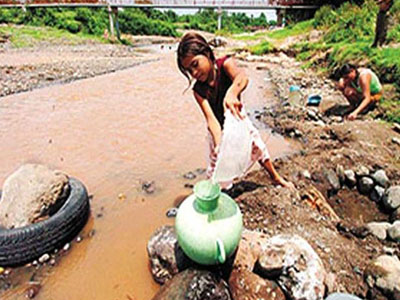 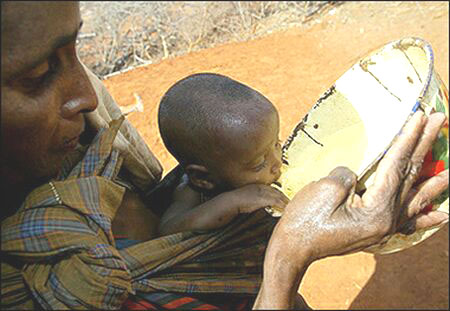 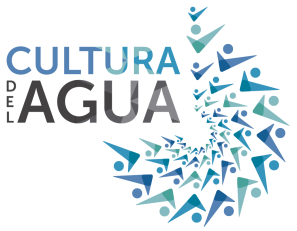 CICLO URBANO DEL AGUA
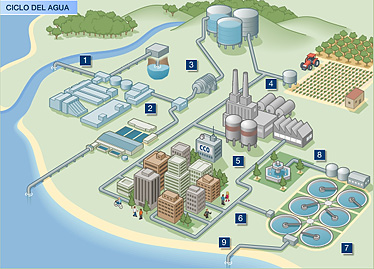 Captación
Transporte y Almacenamiento
Distribución
Potabilización
Reciclaje
Consumo
Alcantarillado
Retorno
Depuración
Aguas Grises   
Tinas, regaderas, lavabos, lavaderos,
Lavadoras de ropa y de trastes.

Aguas Negras
Son las que desaguan nuestros fregaderos y excusados
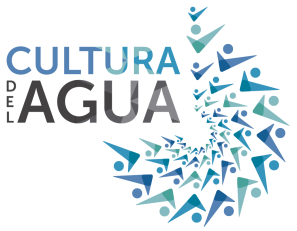 video ciclo urbano del agua
TRATAMIENTO DE AGUAS RESIDUALES
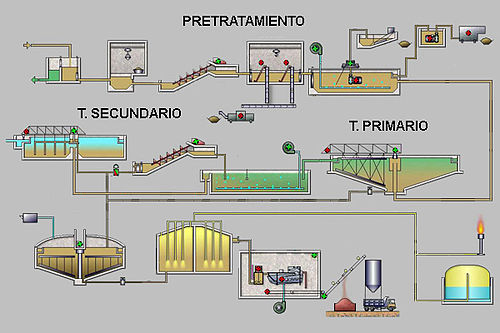 PROCESOS FÍSICOS
PROCESOS QUÍMICOS
PROCESOS BIOLÓGICOS
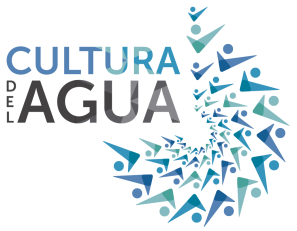 REUTILIZACIÓN DE AGUAS RESIDUALES
NOM-003-SEMARNAT-1997
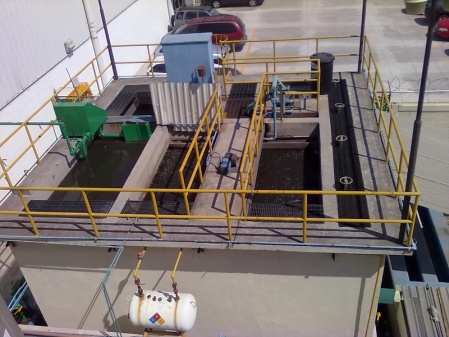 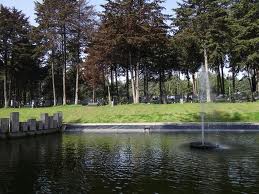 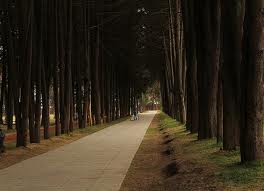 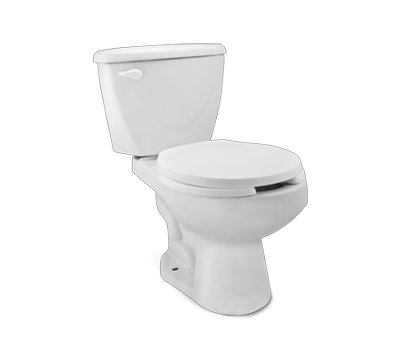 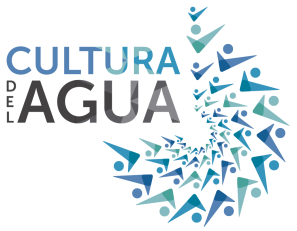 video Planta de tratamiento de aguas residuales
HUELLA  HÍDRICA
Es la suma de agua que utiliza cada persona, país o región para sus diversas actividades más  la que es necesaria para producir los bienes y servicios que consume.
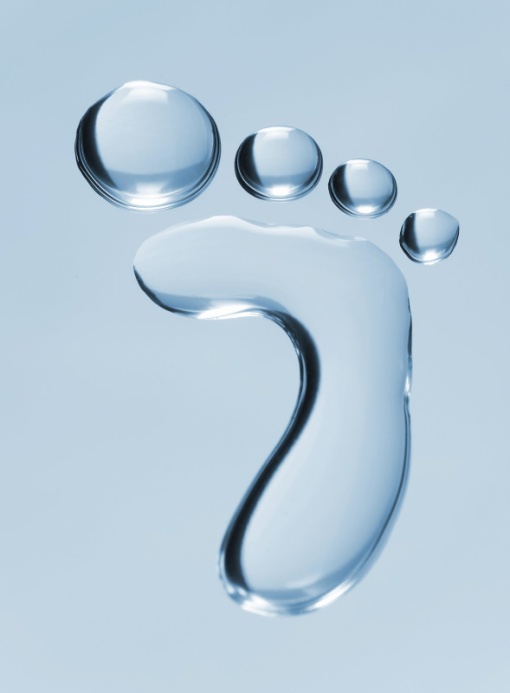 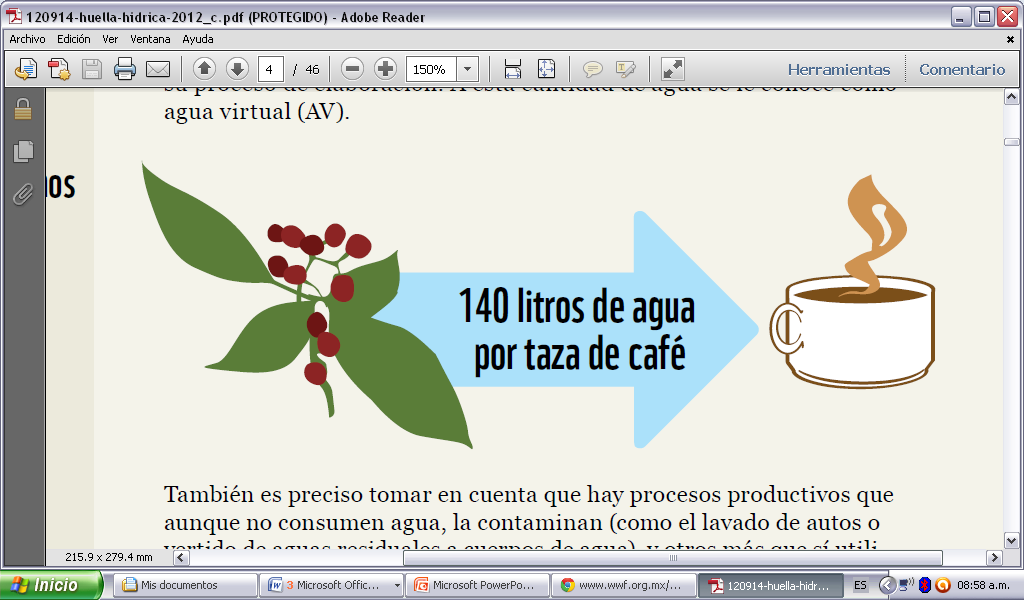 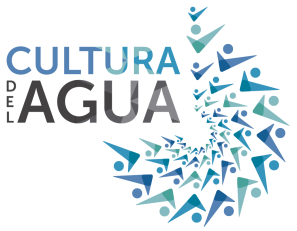 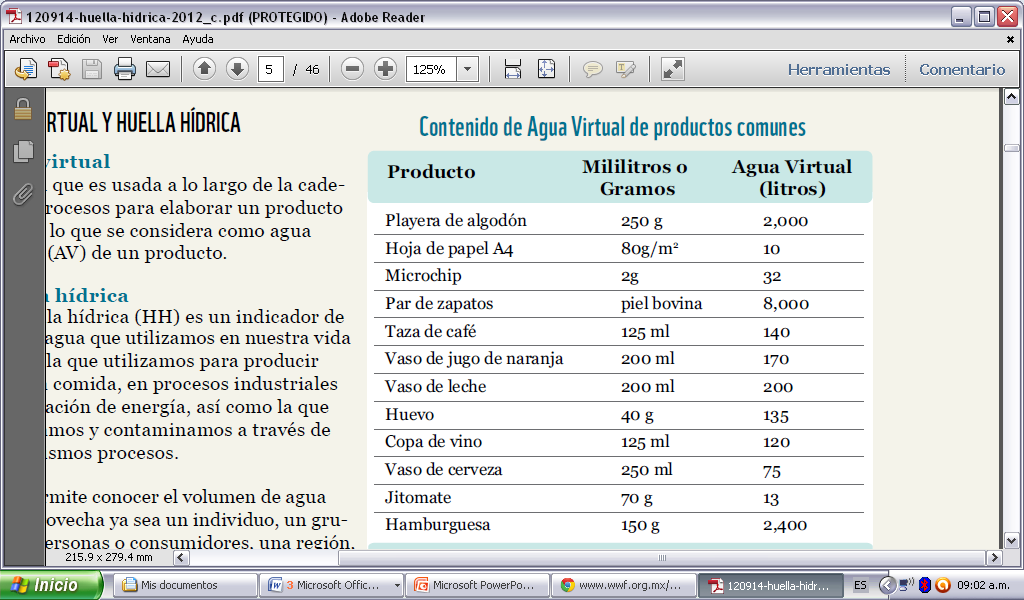 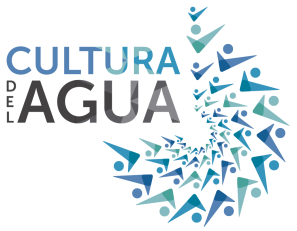 www.opdapaslerma.gob.mx
      
Opdapas Lerma
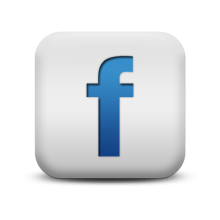 Tel. 728 28 2 05 39, 28 2 05 41
cultura@opdapaslerma.gob.mx
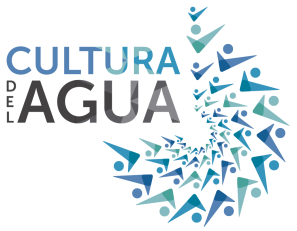